Project Launch
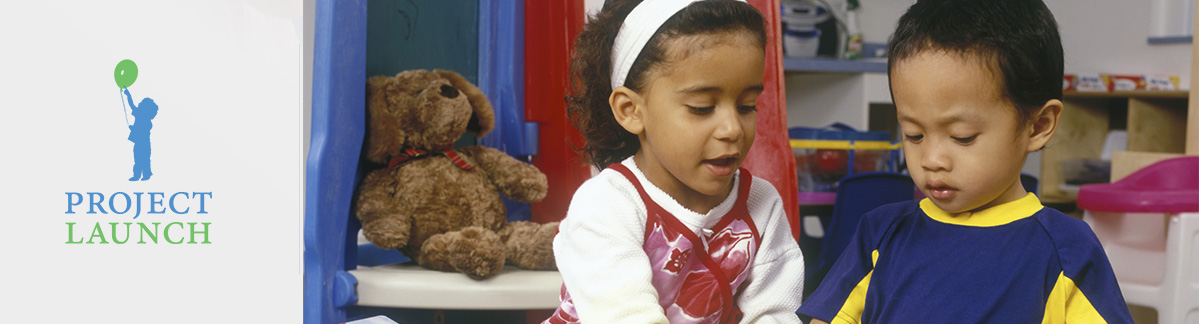 Linking Actions for Unmet Needs in Children’s Health
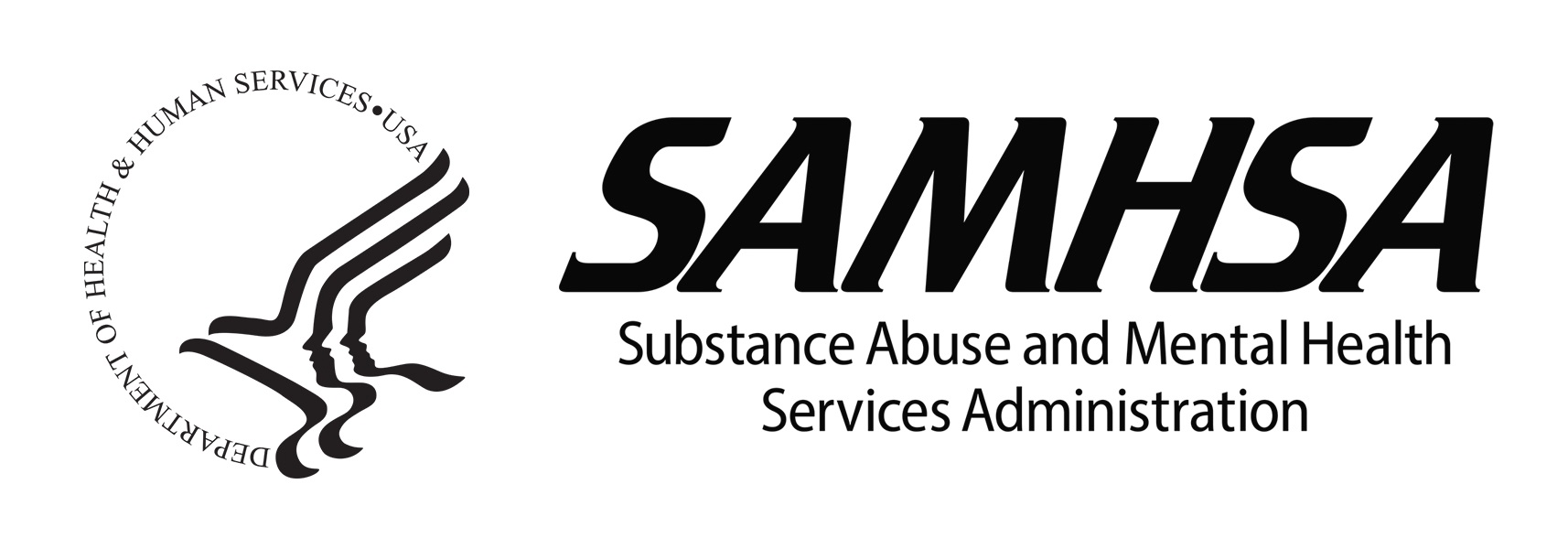 The purpose of Project LAUNCH (Linking Actions for Unmet Needs in Children’s Health) is to promote the wellness of young children ages birth to 8 by addressing the physical, social, emotional, cognitive, and behavioral aspects of their development. The long-term goal of Project LAUNCH is to ensure that all children enter school ready to learn and able to succeed. Project LAUNCH seeks to improve coordination across child-serving systems, build infrastructure, and increase access to high-quality prevention and wellness promotion services for children and their families.
Project launch overviewhttps://healthysafechildren.org/grantee/project-launch
Project LAUNCH is committed to the early identification of developmental and behavioral concerns in children from birth to age eight, and ensuring that screening is followed by appropriate referrals, follow-up, and ongoing care coordination. 
Project LAUNCH also supports the well-being of the whole family through efforts that may include screening to identify parental depression or stress, substance abuse, and domestic violence.
Screening and assessment
The quality and stability of young children’s relationships with their parents and other primary caregivers lays the foundation for children’s growth across a wide range of domains, including their cognitive, emotional, social, behavioral, and physical development. 
Project LAUNCH grantees bring evidence-based parenting support and education programs into communities; train professionals to implement evidence-based parenting programs; expand the capacities of programs to serve more families; and promote parent leadership.
Family strengthening
Project LAUNCH strives to expand and enhance existing home visiting services by increasing the focus on the social and emotional well-being and behavioral health of young children and families served by these programs as well as by increasing the capacities of home visitors to successfully address behavioral health issues that arise in the context of home visiting. 
Home visiting programs serve children and families, particularly first-time parents, by addressing issues involving maternal and child health, child development, parenting strategies, and links to community services.
Enhanced home visiting
Infant and early childhood mental health consultation (IECMHC) is a multilevel approach to promotion and prevention that teams mental health professionals with people who work with young children and their families to improve their social, emotional, and behavioral health and development. 
IECMHC encompasses a broad array of strategies implemented at multiple levels: the child, the family, the provider, the program, and the community.
Mental Health Consultation in Early Care and Education
Pediatric primary care providers (PCPs) play a critical role in supporting wellness in young children. A pediatrician or family physician is often the first person with whom a parent shares concerns or asks questions related to mental health. Early detection of developmental, social–emotional, and behavioral issues, as well as the provision of appropriate supports, is critical to children’s success in school and life.
The infusion of mental health supports into primary care can be implemented at various levels of intensity.
Integration of Behavioral Health Into Primary Care Settings
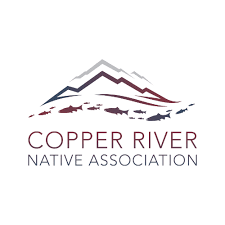 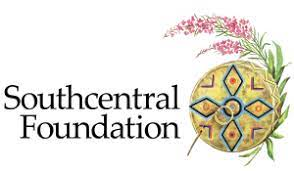 Project launch in alaska